匡亚明学院
   王腾
171240540
2019/5/27
Open topics:
找出一个Δ-TSP问题的近似解，并证明这个解的近似度界，说明这个问题是NPO的哪一类问题？
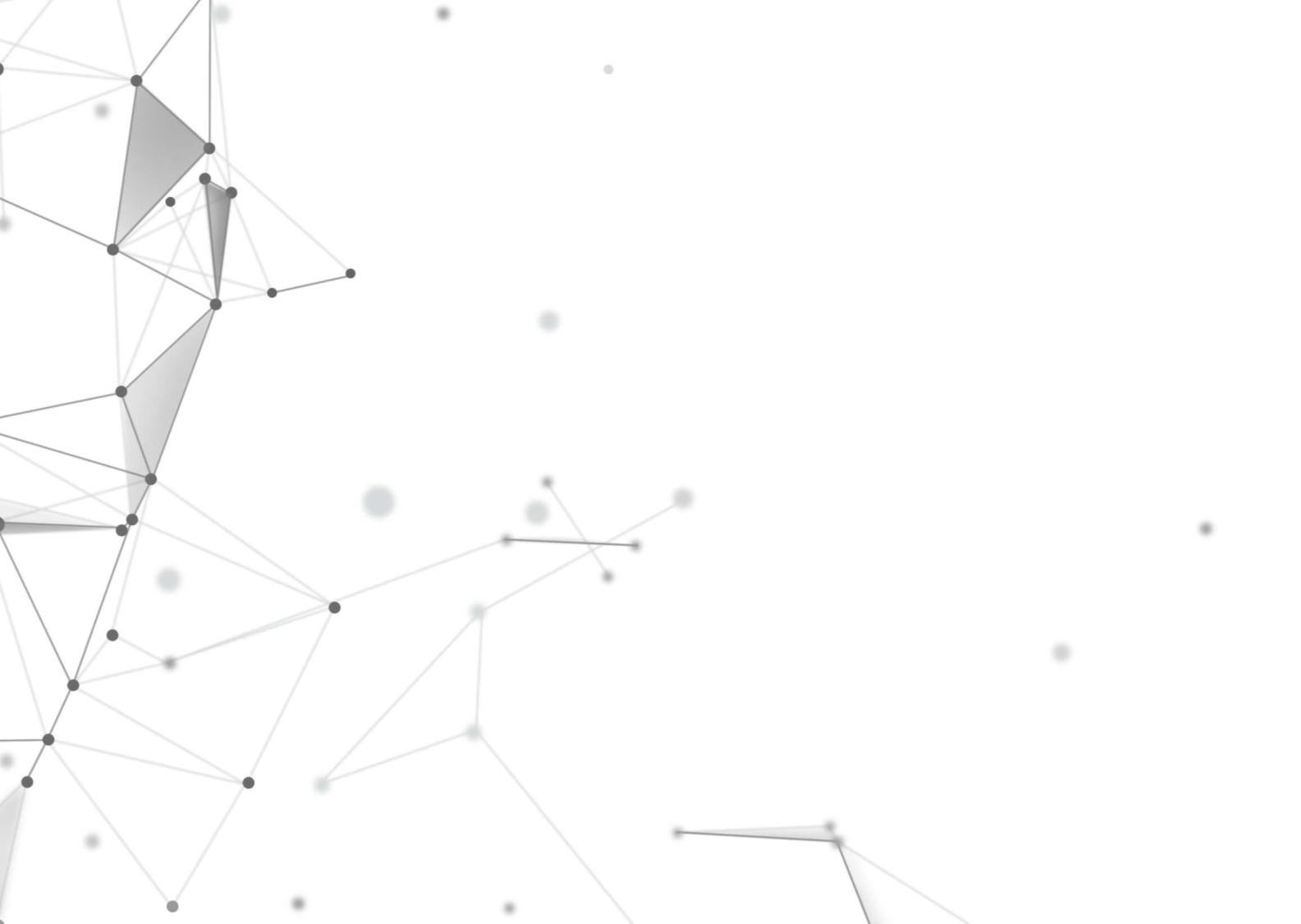 00
证明A的近似度界
01
CONTENTS
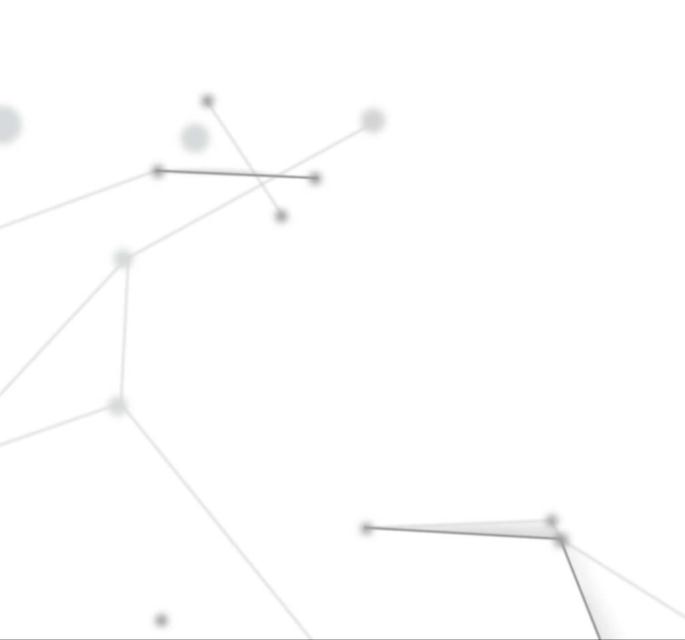 10
11
100
zero
zero
3.	使得(1,2,…,n,1)为哈密顿回路H。
1.	选取一个起始节点，prim算法生成最小生成树T
2.	前序遍历T得到一个顶点序列1-n
1
2
6
3
5
4
A的近似度界
one
1
黑边为前序遍历和回溯的路径
1->2->1
  ->3
  ->4->3
  ->5->3
  ->1
  ->6->1
遍历和回溯的过程经过每条边两次
2
6
3
5
4
A的近似度界
one
那么A是2-近似算法。
Time(prim)+Time(dfs)为输入实例规模的多项式阶
two
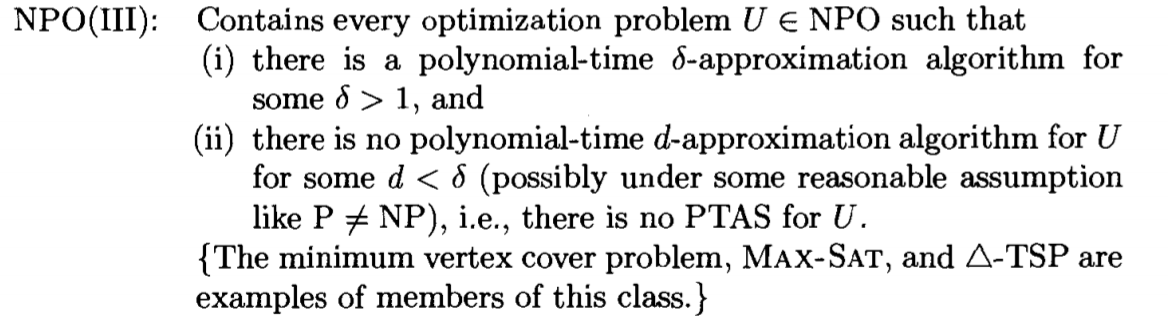 two
two
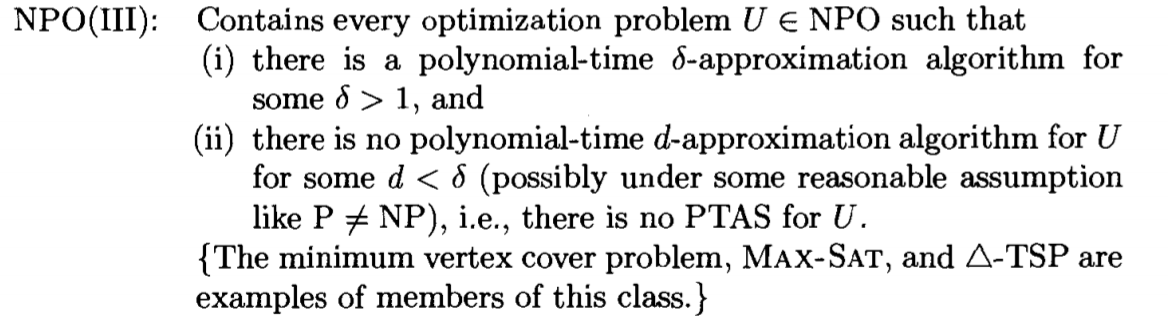 three
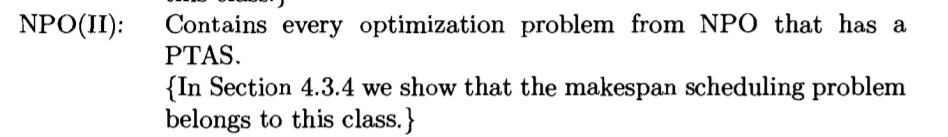 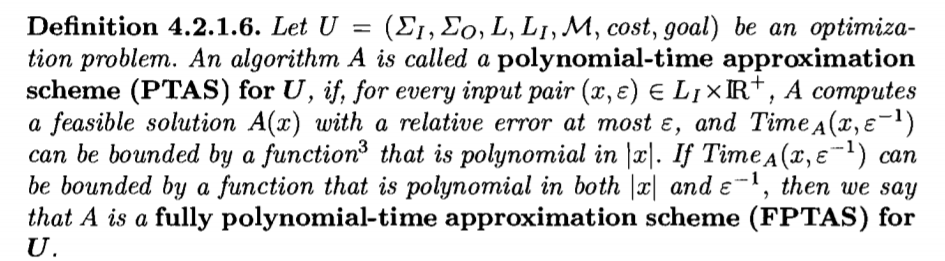 three
No!
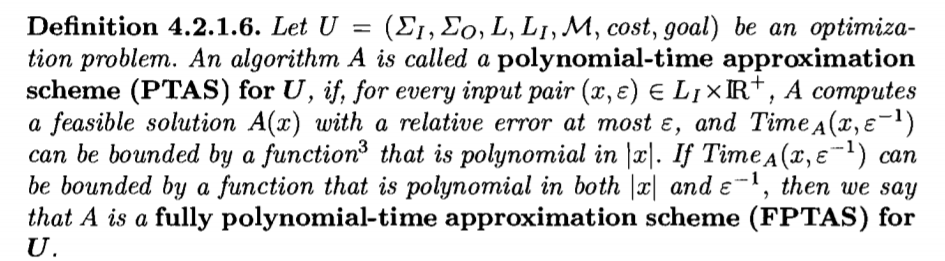 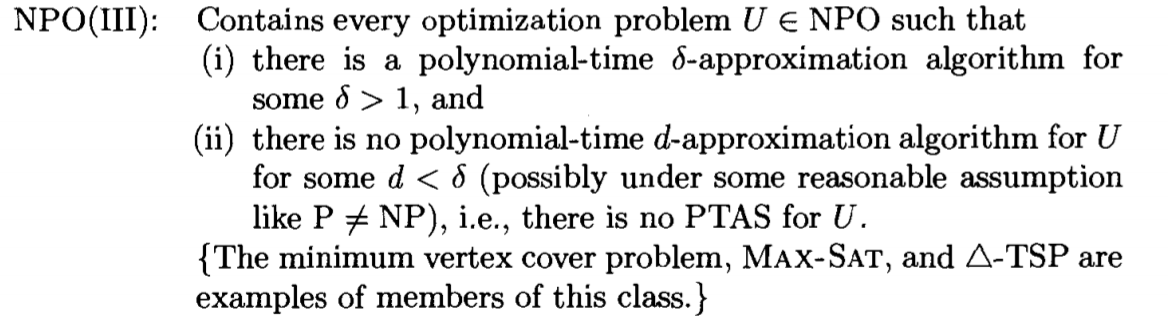 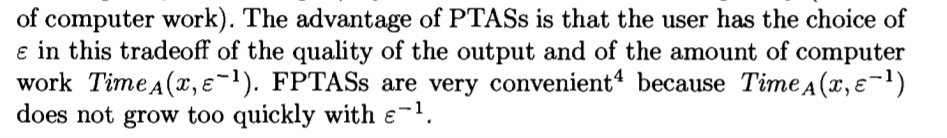 four
four
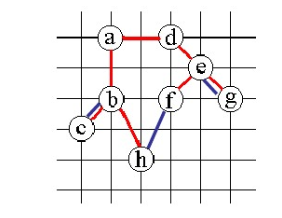 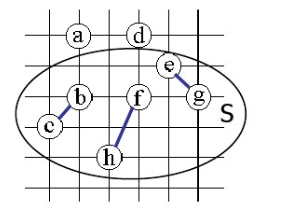 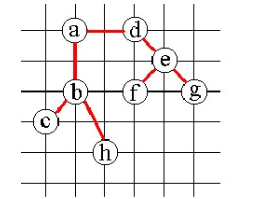 four
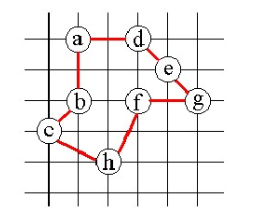 four
O 是M的所有奇数度点，可见|O |为偶数
P 是O 上的最小完美匹配
令N*是O 上的最优TSP回路
N1和N2是交替选择N*上的边得到的完美匹配
four
1
N1和N2
2
6
3
5
4
four
1
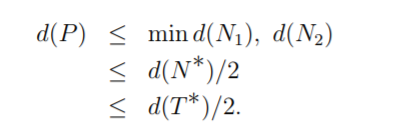 P是最小完美匹配
N1和N2的最小值必定小于N*的平均值
将T*的所有偶数度顶点去掉得到O 上的TSP
再加N*是最优哈密顿回路可得。
2
6
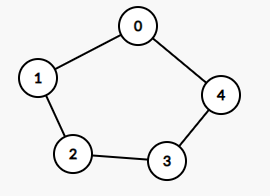 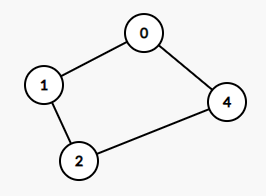 3
5
4
[Speaker Notes: 两条边的平均值小于最小值]
four
得证
[Speaker Notes: 两条边的平均值小于最小值]
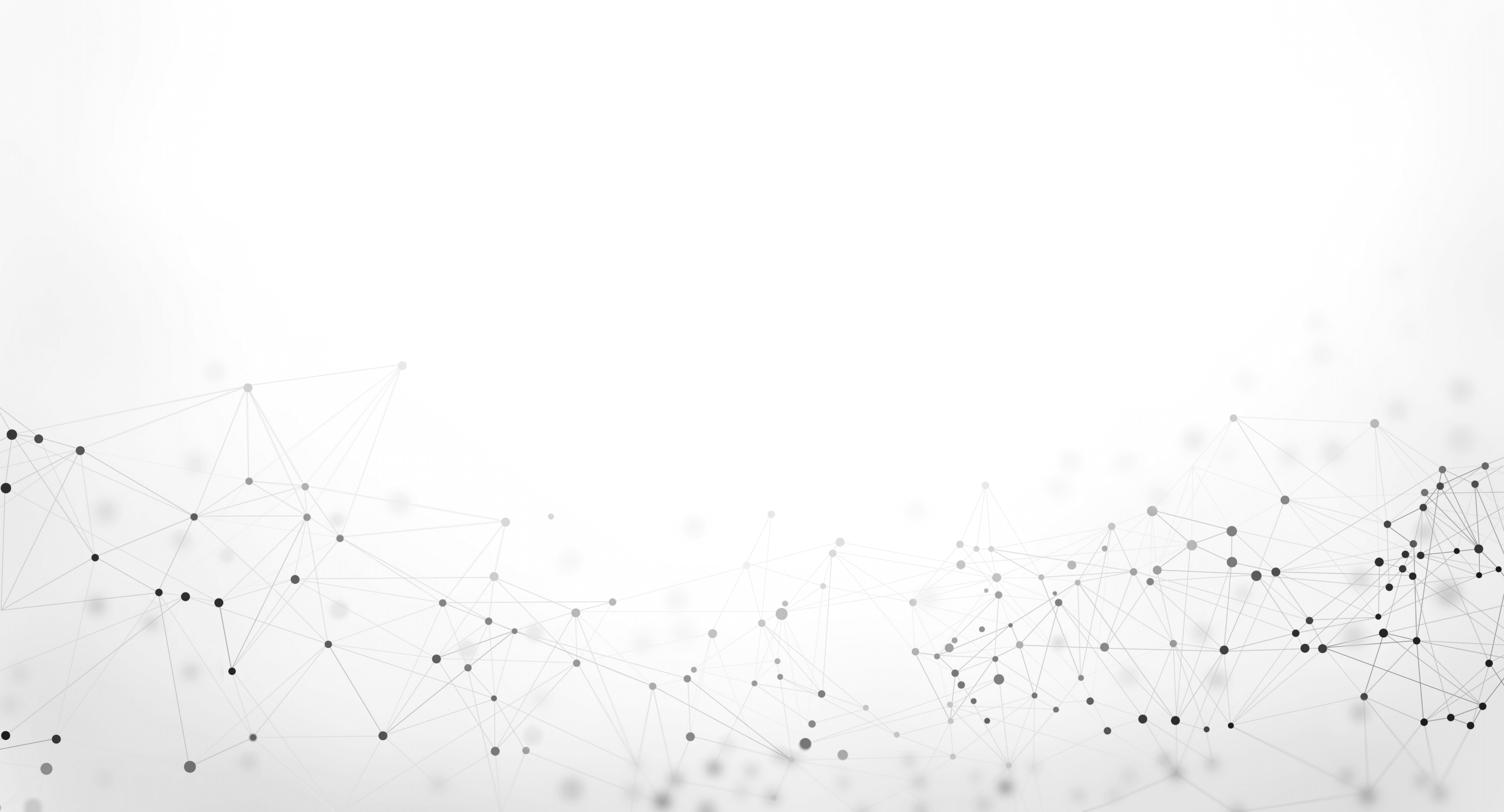 感
  谢